INFORMATION AND COMMUNICATION TECHNOLOGY– iGCSE 
2016
0417
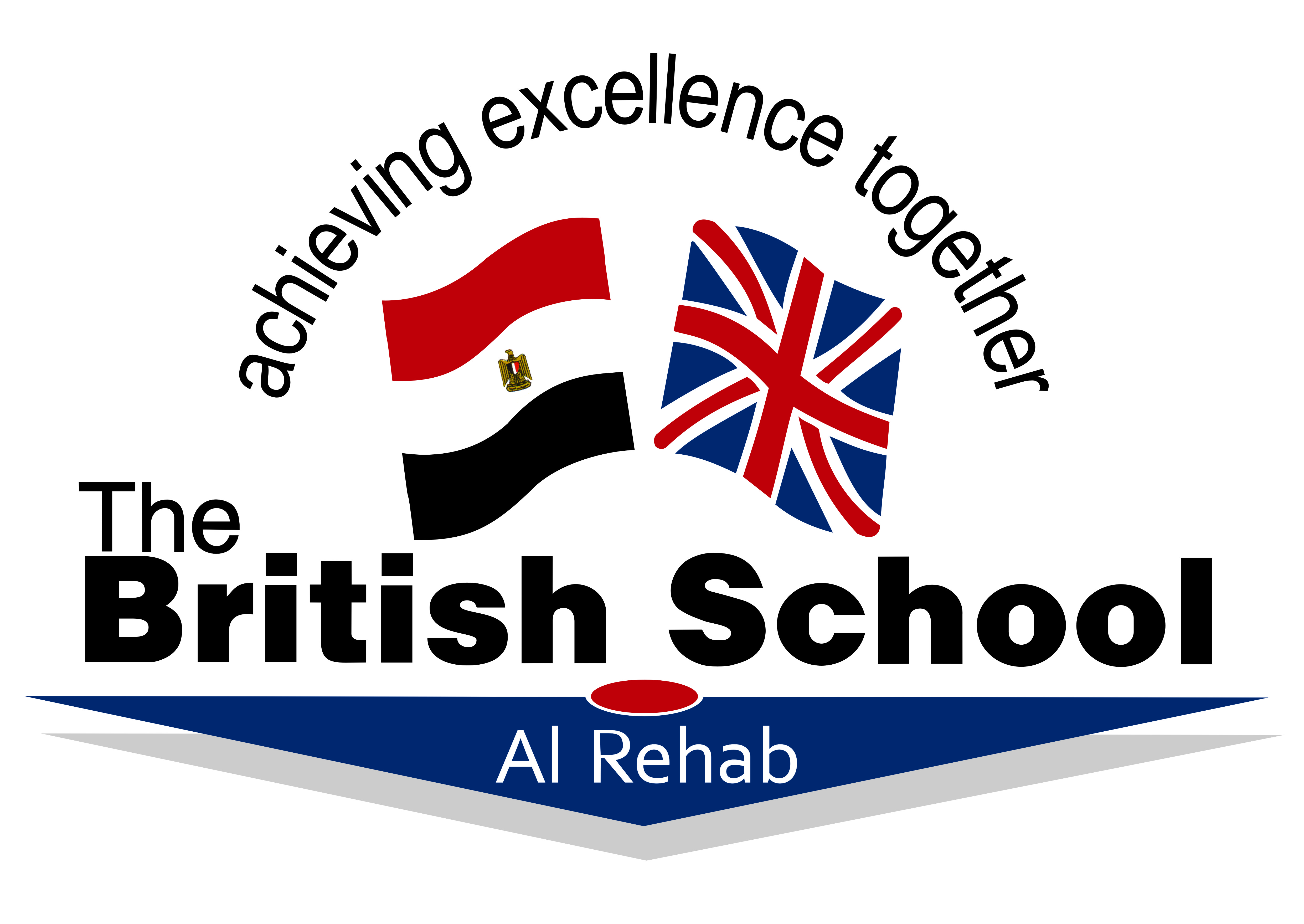 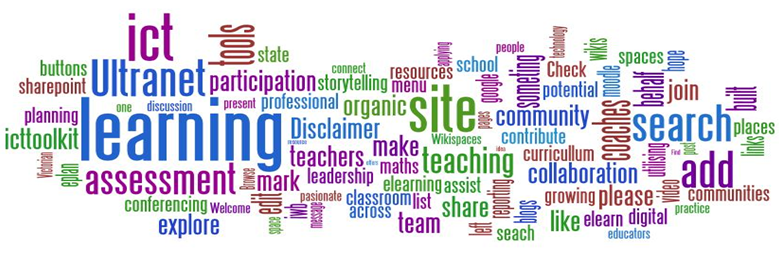 Chapter 9 – Audiences
Assessment At A Glance
Chapters
1
2
3
4
5
6
7
8
9
10
Assessment objectives
Assignment
Checklist
QO1
QO2
QO3
QO4
Q05
QO6
Relationship between assessment objectives and components The approximate weightings allocated to each of the assessment objectives are summarised below.
Grade Descriptors – A Grade
Assignment
Checklist
QO1
QO2
QO3
QO4
Q05
QO6
Grade descriptions are provided to give a general indication of the standards of achievement likely to have been shown by candidates awarded particular grades. The grade awarded will depend in practice upon the extent to which the candidate has met the assessment objectives overall and it might conceal weakness in one aspect of the examination which is balanced by above average performance in another.
A Grade - A candidate should demonstrate the following:
Knowledge and understanding 
an excellent ability to identify detailed facts, conventions and techniques in relation to the content of the syllabus
an excellent ability to define the concepts and ideas of the syllabus.
Application
a thorough ability to apply knowledge and understanding, using terms, concepts, theories and methods effectively to address business problems and issues
a thorough ability to form conclusions from this information and to demonstrate these conclusions clearly and logically.
Analysis
an excellent ability to classify and comment on information presented in various forms
an excellent ability to distinguish between evidence and opinion.
Evaluation
an excellent ability to make clear, reasoned judgements and communicate them in an accurate and logical manner.
Grade Descriptors – C Grade
Assignment
Checklist
QO1
QO2
QO3
QO4
Q05
QO6
A Grade C candidate should demonstrate the following:
Knowledge and understanding
a sound ability to identify detailed facts, conventions and techniques in relation to the content of the syllabus
a sound ability to define the concepts and ideas of the syllabus.
Application
a sound ability to apply knowledge and understanding, using terms, concepts, theories and methods appropriately to address problems and issues
a sound ability to draw conclusions, and to present these in a clear manner.
Analysis
a sound ability to use and comment on information presented in various forms
a sound ability to distinguish between evidence and opinion.
Evaluation
a sound ability to evaluate and make reasoned judgements.
Grade Descriptors – F Grade
Assignment
Checklist
QO1
QO2
QO3
QO4
Q05
QO6
A Grade F candidate should demonstrate the following: Knowledge and understanding
a limited ability to identify specific facts, conventions or techniques in relation to the content of the syllabus
a limited familiarity with definitions of the central concepts and ideas of the syllabus.
Application
a limited ability to apply knowledge and understanding, using terms, concepts, theories and methods appropriately to address problems and issues.
Analysis
a limited ability to classify and present data in a simple way and a limited ability to select relevant information from a set of data
a limited ability to distinguish between evidence and opinion.
Evaluation
a limited ability to understand implications and make recommendations.
Chapter 09 – Assessment Objectives
9.1 - Audience appreciation
show a clear sense of audience when planning and creating ICT solutions
analyse the needs of an audience
explain why solutions must meet the needs of the audience
9.2 - Legal, moral, ethical and cultural appreciation
explain the need for copyright legislation and the principles of copyright relating to computer software (e.g. software piracy)
describe methods that software producers employ to prevent software copyright being broken
discuss the legal, moral, ethical and cultural implications of creating an ICT solution
create ICT solutions that are responsive to and respectful of the needs of the audience
discuss why the internet is not policed (although legislation is enforced in some countries) and the effects of this, including the existence of inappropriate sites
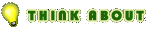 9.1 – Audience Appreciation
Page 162
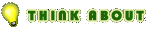 9.1 – Audience Appreciation
Page 162
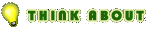 9.1 – Audience Appreciation
Page 162
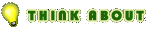 9.1.1 – Audience Appreciation - Presentations
Page 163
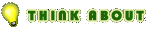 9.1.1 – Audience Appreciation - Presentations
Page 163
No vulgarity or use of inappropriate language since this can offend people
The use of technical terms should be reserved for an experienced of technical audience.
Use of sound, video and animation will always catch the attention of the audience.
Important not to overdo it in case the message gets hidden due to too many presentation distractions
A young audience is more likely to respond to loud music and embedded video clips.\Complicated descriptions are often better explained using graphs or animations.
Language Used
Multimedia Used
Length of Presentation
Long presentations will only work if they are interesting and engage the audience
A very young audience would quickly get bored and start to become restless
Interactive Presentation
Asking questions or getting the audience to ‘try’ things is a good strategy.
But always be aware that not everyone wants to take part.
Examples Used
When using examples to illustrate ideas, remember to be understanding (e.g. don’t refer to meat products if the audience is vegetarian, or to alcohol if the audience includes groups who might be offended by the references)
Now let us consider our mobile phone presentation
9.1.1 – Audience Appreciation - Presentations
Page 164
9.1.1 – Audience Appreciation - Presentations
Page 164
Built-In camera





Memory





Touchscreen





MP3 Player
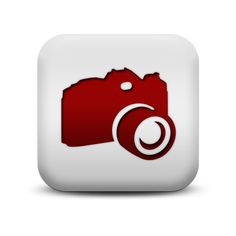 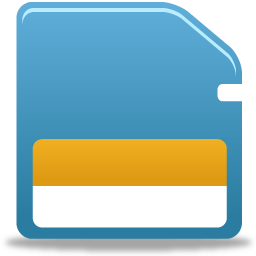 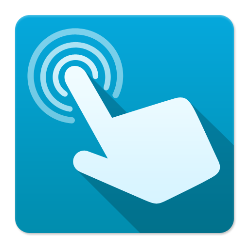 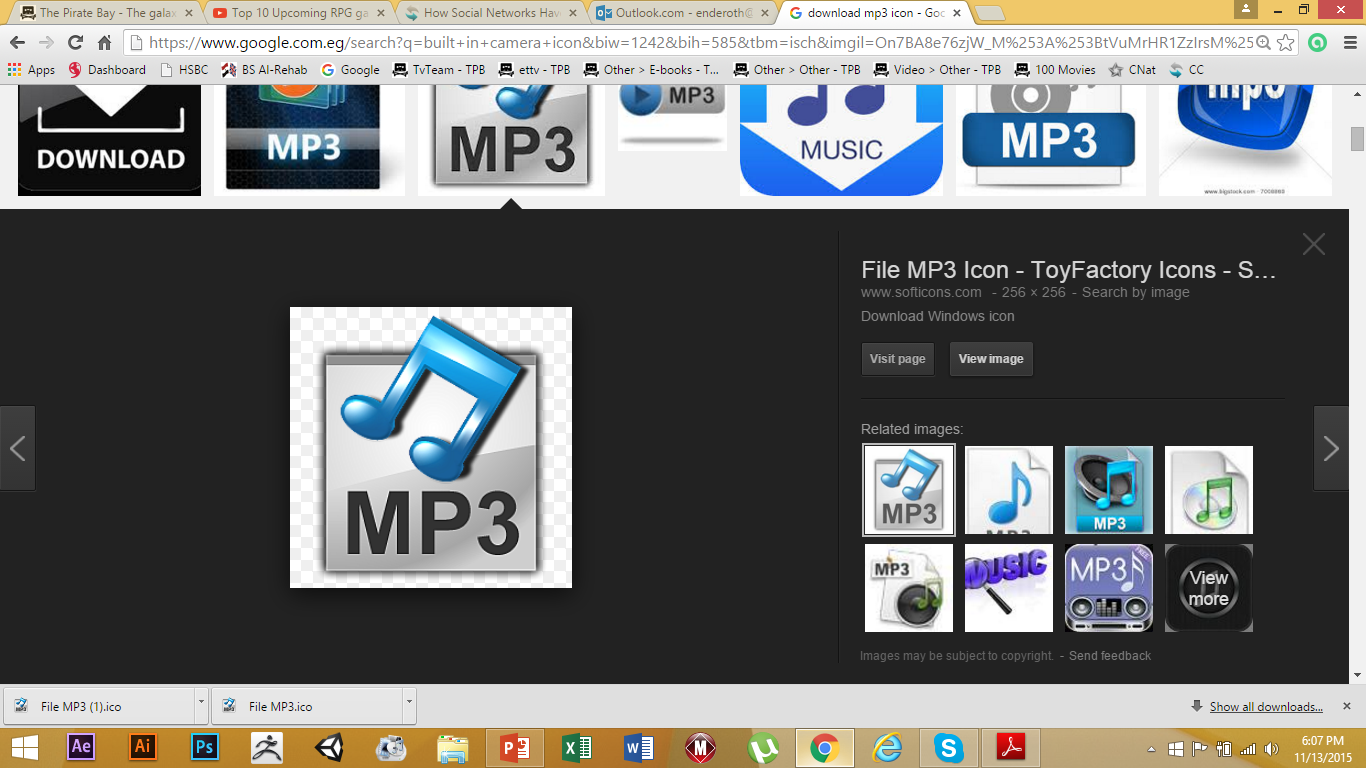 9.1.2 – Audience Appreciation - Presentations
Page 165
9.1.2 – Audience Appreciation - Presentations
Page 165
9.2 – Legal, Moral, Ethical and Cultural Appreciation
Page 166
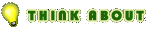 9.2 – Legal, Moral, Ethical and Cultural Appreciation
Page 166
9.2.2 – Legal, Moral, Ethical and Cultural Implications
Page 166
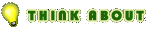 9.2.2 – Legal, Moral, Ethical and Cultural Implications
Page 166
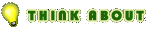 9.2.2 – Legal, Moral, Ethical and Cultural Implications
Page 168
9.2.3 – Should the Internet be Policed?
Page 168
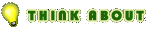 9.2.3 – Should the Internet be Policed?
Page 168
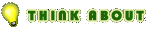 End of Unit Case Study – Paper 2
Page 34
Unit 01 – Understanding Business Activity
?